Performance Monitoring
KA2-Project 2016-1-AT01-KA201-016794
1
topics
2
How does feedback affect students' motivation and self-efficacy expectations?
How the way in which you assess your pupils' performance can strengthen their educational aspirations
3
The relationship between feedback, motivation and self-efficacy
Reflect on your own school experiences and the experiences you made during your training:
What kind of feedback (verbal, direct, indirect and non-verbal) has strengthened my self-confidence and motivation?
What kind of feedback has weakened my self-confidence and motivation?
Write a short thank-you letter to one or two of your mentors whose feedback was particularly valuable to you. This letter should also include a description of how the feedback has affected your self-efficacy, motivation and your further steps.
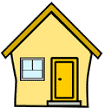 Assignment
4
Importance of motivation for success at school
From observations of children and adolescents we know that from birth every human being strives to discover new things, overcome challenges and find answers to questions. Learning is a basic human need! What happens to this natural urge to discover at school? Most schools are structured in such a way that curricula and above all timetables determine what children and young people have to deal with. Under these circumstances, there is little space and time left for the natural urge to discover.
Importance of motivation for success at school
5
Importance of motivation for success at school
With increasing age, young people begin to question school and its purpose more and more critically. This often results in motivational problems. Many young people get bored at school because they are confronted with learning content in which they are not primarily interested. The motivation to learn and the interest to actively participate in school decline during the school career. For many pupils, learning is therefore often nothing more than an annoying fulfilment of their duties, while the reasons for continuing to attend school lie elsewhere.
Importance of motivation for success at school
6
Importance of motivation for success at school
Above all, fear of failure is a problematic motive because it can set the vicious circle in motion:
vicious circle
7
Importance of motivation for success at school
However, if schools succeed in supporting pupils in achieving their personal goals, this will have a significant impact on the following areas:
Importance of motivation for success at school
8
The Pygmalion Effect
The American psychologist Robert Rosenthal analysed the influence of the expectations and attitudes of educators on the performance of their students. At the beginning of a school year, Rosenthal tested all children in the 18 classes of a school. He then gave the teachers the names of individual pupils who, according to the test results, should have "unusually good school development" (a total of 20% of the pupils). The names of the "highly gifted" were again chosen strictly at random. In the higher school classes, teacher expectations had only a small influence on the pupils' performance, but in the lower classes the effect was dramatic: the result was that at the end of the school year the supposedly "highly gifted" had a large lead over the other pupils after the result of a school performance test.
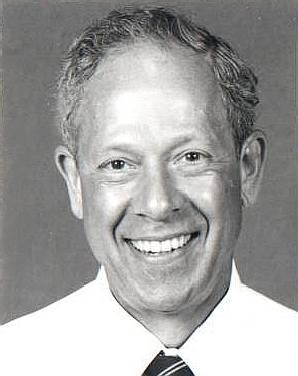 The Pygmalion Effect
9
Strengthening the student personality
How do you keep the balance between promoting and claiming?
What can you do to ensure that your pupils experience themselves as competent at school and feel able to actually deliver the performance that is demanded? Possible answers to this are provided by the theory of self-efficacy.
Strengthening the student personality
10
Promotion of students' self-efficacy
People who consider themselves to be competent and expect their actions to lead to the desired success, master tasks with greater perseverance, are less at risk of suffering from anxiety disorders and depression, and - which is particularly important in this context - are far more successful in their education and professional life than people with low expectations of self-efficacy.
Expectations of success or failure influence the motivation with which we approach a matter, and ultimately also the result. On the one hand, our expectations of effectiveness determine our behaviour and on the other hand, our expectations of results influence the product of our efforts.
self-efficacy
11
Promotion of students' self-efficacy
outcome expectations

I think I have a good chance to succeed.
effectiveness expectations

I feel competent and up to the task.
self-efficacy
12
Promotion of students' self-efficacy
Mastering difficult situations strengthens the conviction of being competent. This conviction has a direct effect on motivation, as one will be more willing to tackle challenging situations in the future.
self-efficacy
13
Low self-efficacy
The situation is similar with repeated failures: If one fails again and again in certain situations, this increasingly erodes one's belief in one's own competence, which leads to an increased tendency to avoid such situations. Accordingly, students with low self-efficacy are more likely to be at risk:
Low self-efficacy
14
Self-efficacy measures that you can implement in your lessons
Based on the self-evaluation for teachers by Markus Prandini, you will find a list of actions to promote self-efficacy of your students.
Self-efficacy measures
15
Self-efficacy measures that you can implement in your lessons
Self-efficacy measures
16
Self-efficacy measures that you can implement in your lessons
Self-efficacy measures
17
Self-efficacy measures that you can implement in your lessons
Self-efficacy measures
18
Thought Experiment Pygmalion Effect
Do the following thought experiment:
What would happen if you looked at your students as if they were all highly gifted?
Do you think this might change the relationship between you and your pupils?
Do you think it might improve your pupils' performance?
Write down your thoughts on these 3 points.
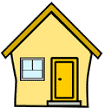 Assignment
19
Learning diary
The learning diary is an instrument that allows students to set individual learning objectives and reflect on learning contents. In addition, it helps young people to deal with how concretely a certain learning content has been understood and how it can be implemented in everyday life, thereby making learning processes more apparent.
Lerntagebuch
20
Learning diary
This reflection exercise will help you to look at and evaluate what you have learned during this seminar from your personal point of view. Take some time and answer 5 questions on today's topic.

TOPIC: How does feedback affect students' motivation and self-efficacy expectations?

What was new for me today?
Which was the most interesting topic today?
What do I want to know more about?
What else would be interesting?
What would I like to implement immediately?
Learning diary
21
Criteria for a conducive performance monitoring
22
conducive performance monitoring
conducive performance monitoring
23
Self-Assessment Questionnaires for Pedagogues
Self-Assessment Questionnaires
24
Self-Assessment Questionnaires for Pedagogues
Performance Monitoring
Self-Assessment Questionnaires
25
Reflect on how you do performance monitoring
Fill in the Self-Assessment Questionnaires for Pedagogues"Performance Monitoring". You can do this online or download the paper-pencil version.
On the basis of the questionnaire you will now prepare a summary of the results and answer the following two questions:
For each of the 6 aspects in the questionnaire - what do I already do that works well?
Where do I want to improve and look for suggestions and activities?
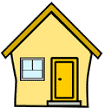 Assignment
26
Share the results of your self-evaluation with someone!
Discuss your results with someone from the seminar group and get feedback from him/her on what you want to do in the near future.
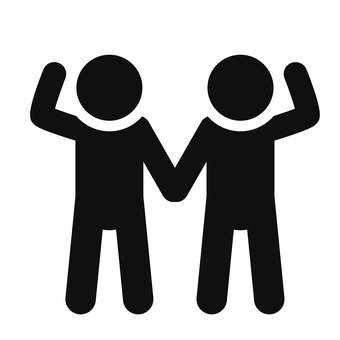 Peer learning
27
Methods for performance monitoring in our methods database
Methods in our database
28
Extended understanding of performance
29
Extended understanding of performance
subject-specific competences
30
Extended understanding of performance
methodical-strategic competences
31
Extended understanding of performance
personal competences
32
Extended understanding of performance
social-communicative competences
33
Reflection on extended understanding of performance
Work through the following questions in writing on all sub-sections of the 4 competence fields "subject-content competences", "methodological-strategic competences", "personal competences" and "social-communicative competences":
Do I do it yes/no/partially?
How do I do it?
What are/would be the advantages and challenges?
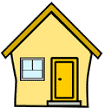 Aufgabe
34
Learning diary
This reflection exercise will help you to look at and evaluate what you have learned during this seminar from your personal point of view. Take some time and answer 5 questions on today's topic.

TOPIC: Extended understanding of performance
What was new for me today?
Which was the most interesting topic today?
What do I want to know more about?
What else would be interesting?
What would I like to implement immediately?
Learning diary
35
The Comprehension Honeycomb
The Comprehension Honeycomb (according to McTighe & Wiggins 2004) serves to promote holistic understanding in six relevant qualities from the students' point of view.The center represents the learning topic.

Knowledge honeycomb (explain): The learner enters theories and knowledge on the learning topic here. The dimension of understanding is activated.
Implementation honeycomb (apply): In this honeycomb the learner describes the application of the learning topic in new situations or diverse contexts. The dimension capability is activated.
Perspective honeycomb (expand): This honeycomb is about an expanded view of the learning topic. Networked thinking to support understanding is activated.
Pre-knowledge honeycomb (build on): What pre-knowledge does already exist? What can the learner link to this topic? The dimension person is activated.
Empathy honeycomb (empathise ): In this honeycomb the feelings of the learner are addressed. The emotional dimension is activated.
Interpretation honeycomb: The learner is asked to interpret the idea and concept of the learning topic. Critical thinking to support understanding is activated.
36
Comprehension Honeycomb_Explanation
The Comprehension Honeycomb
explain
interprete
apply
Learning Topic
empathise
expand
build on
Comprehension Honeycomb
37
The Comprehension Honeycomb
explain
What is time management?
interprete
apply
Why is time management important?
How can I schedule my learning well?
Time Management
empathise
expand
how does it feel when I've managed to schedule mytime well?
Where do I see role models for good time management?
build on
in which situations do I succeed in managing my time well?
Comprehension Honeycomb_Example
38
The Comprehension Honeycomb
explain
interprete
apply
Conductive performance evaluation
empathise
expand
build on
Comprehension Honeycomb_Exercise
39
Work with the Comprehension Honeycomb!
Now work together in writing on the honeycomb of understanding on the topic of Conductive performance evaluation by finding suitable questions and answers for each of the 6 honeycombs.
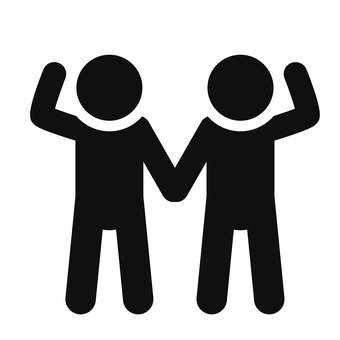 Peer learning
40
Formative performance monitoring
41
Formative performance monitoring
Formative performance assessment can be supported, among other things, by the experience that there is hardly anything more motivating for pupils than the feeling of coming along and learning something in class. This feeling arises especially when the feedback shows learners how they can contribute to their own success.
Formative performance assessment can thus also improve the students' self-concept through feedback through learning processes.
(Bünder/Hansen/Wimber, IPN, 2000)
Formative performance monitoring
42
Formative performance monitoring
Core ideas:
The learning material is divided into smaller units (learning objectives).
The assessment of the learning objectives is based on feedback, not on grades.
This feedback does not only refer to subject-content competences, but also to non-formal competences, such as methodological or personal competences.
The individual achievement of the learning objectives is used to control the entire learning process.
The aim is for pupils to learn to assess and use their own abilities and to be able to steer their learning processes autonomously on this basis.
Formative performance monitoring
43
The three levels of formative performance monitoring
1. Level: Activities within the class to record the performance status for process control
These are methods which, at a rather general level, give feedback to the teacher and the pupils on how much a certain subject area has been understood by the class and which gaps in knowledge still need to be closed (control of the further teaching process). All these methods are based on a systemic understanding in that sense that the context determines the meaning. Therefore, these methods deliberately change the context so that it does not appear to be an examination situation, although the actual methods do aim to check how much certain learning content is already mastered.
The three levels of formative performance monitoring
44
The three levels of formative performance monitoring
2. Level:Methods for individual performance assessment 
The feedback refers both to subject-related, content-related competences and to non-formal competences, such as methodological-strategic competences, personal competences or social-communicative competences.
The three levels of formative performance monitoring
45
The three levels of formative performance monitoring
3. Level:Design of the curriculum on the basis of formative performance monitoring
In this approach, the learning material is divided into smaller units (learning objectives), the individual achievement of these units is used to control the entire learning process. 
The aim is for pupils to learn to assess and use their own abilities and on this basis to be able to control their learning processes autonomously.
The three levels of formative performance monitoring
46
Assign the methods in our methods database aiming at performance monitoring to the 3 levels!
Set the filter for performance monitoring in our methods database and assign the methods found to the 3 levels
Activities within the class to record the performance status for process control
Methods for individual performance assessment
Design of the curriculum on the basis of formative performance monitoring
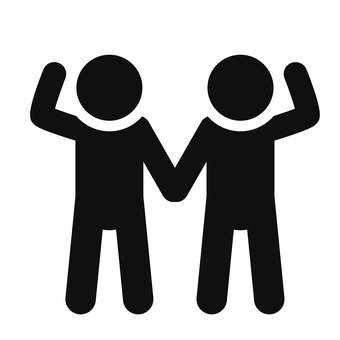 Peer learning
47
Formative performance monitoring in praxis
Answer these questions in writing:
What are the benefits of methods for formative performance monitoring?
For your students?
For you as a teacher?
What concrete challenges do you face if you want to implement formative performance monitoring methods in your teaching?
Which methods of formative performance monitoring do you already implement?
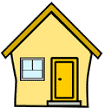 Assignment
48
Learning diary
In the sense of constructivist didactics, this instrument promotes the learners' personal responsibility for their individual learning process and supports them in learning to learn. In addition, this instrument also takes into account the external perspective of parents and teachers and thus helps pupils to develop a more holistic picture of their own actions.
Learning diary
49
Learning diary
Some essential points of constructivist didactics underpin the use of this instrument
Learning takes place individually and "self-organised" and is therefore only predictable to a limited extent and can be influenced from outside: Teachers cannot "effect" learning directly. However, they can promote it: through the design of the learning offer (learning material, media), the forms of learning (methods, etc.) and the learning environment (prepared learning environment, class management, etc.).
Learning diary
50
Learning diary
Learning should be "situated".New contents are best learned when they are presented and applied in concrete situations. This creates available knowledge. The knowledge acquired without context - as is often the case at school - can be reproduced, e.g. in queries. As theoretically available knowledge, however, it cannot be applied directly in practice ("inert knowledge").
Learning should be "problem-oriented".When working on concrete, meaningful and realistic tasks, the "construction process" gets going. In doing so, the students receive immediate feedback and gain experience. In this way the knowledge is continuously tested and improved. In addition there are motivating experiences of one's own effectiveness and personal success.
Learning diary
51
Develop your own learning diary
Make yourself familiar with the method “Learning diary as a learning path companion”.
Develop your own learning diary for your students that you want to use in your lessons.
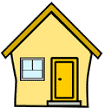 Assignment
52